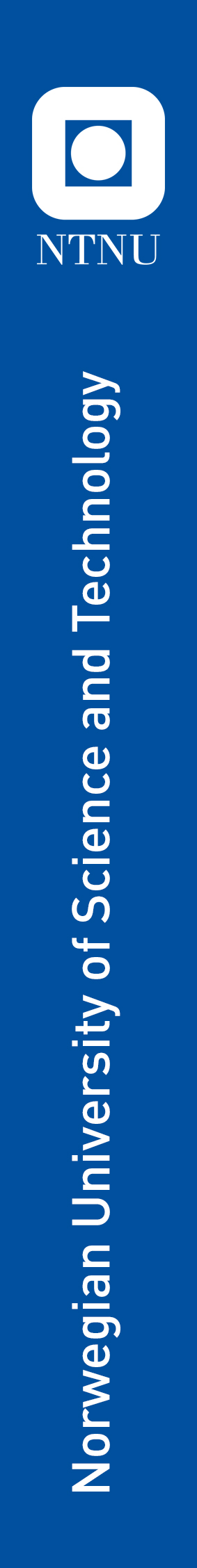 Teknostartprosjekt 2019: Ingeniørvitenskap og IKT
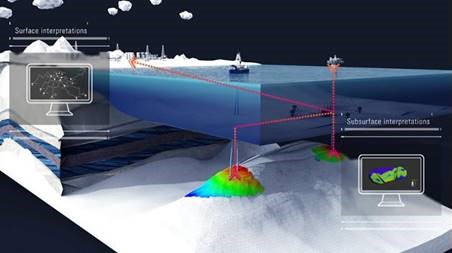 Petroleumsfag
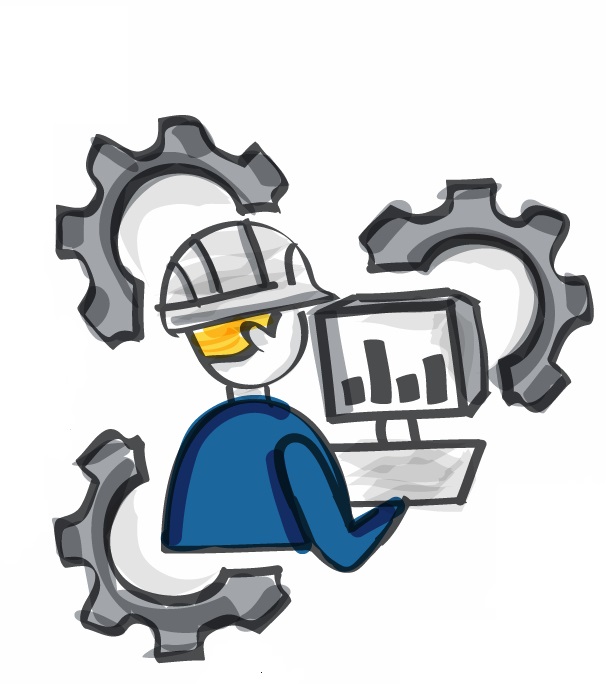 Prof. Milan Stanko
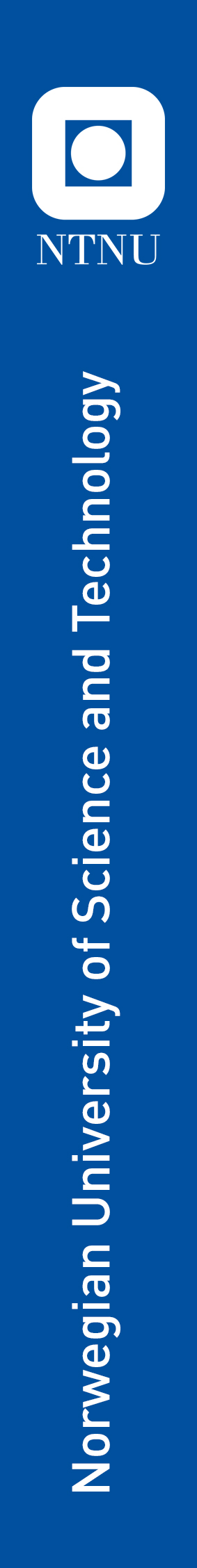 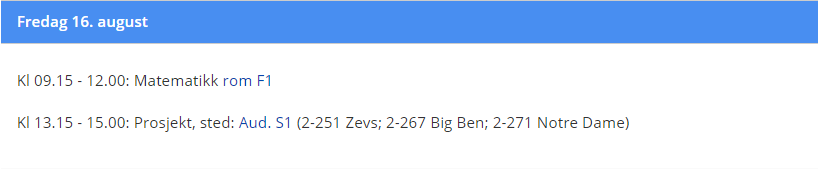 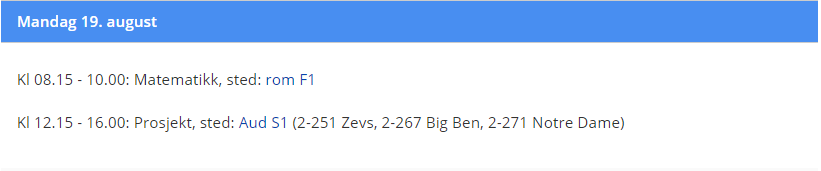 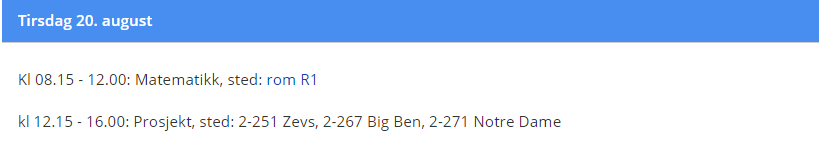 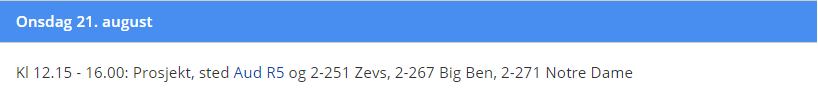 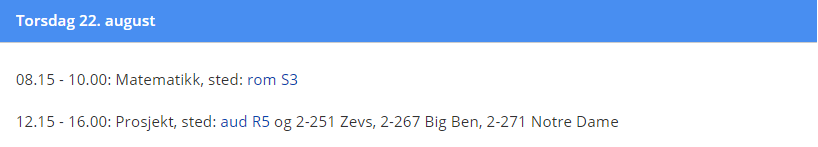 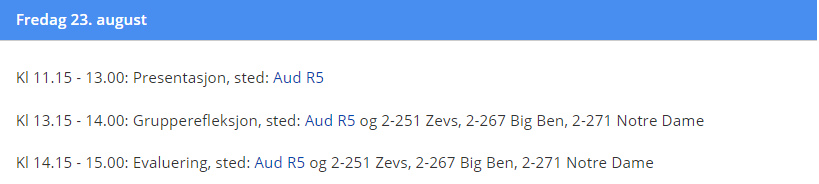 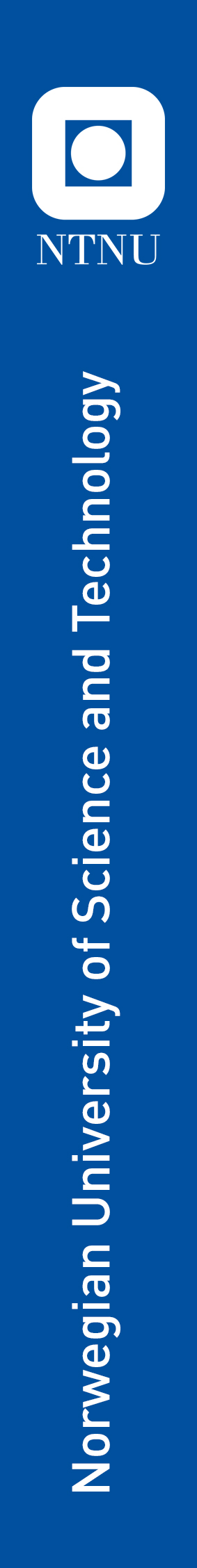 Mål
Gjennomføre en interessant gruppearbeid

Studere matematikken og kalkuleringer som ligger bak

Gjøre seg kjent med nyttige verktøy og programvare – nyttig til framtid

Oppleve arbeidsprosesser som foregår i oljeindustrien

Løse et interessant problem
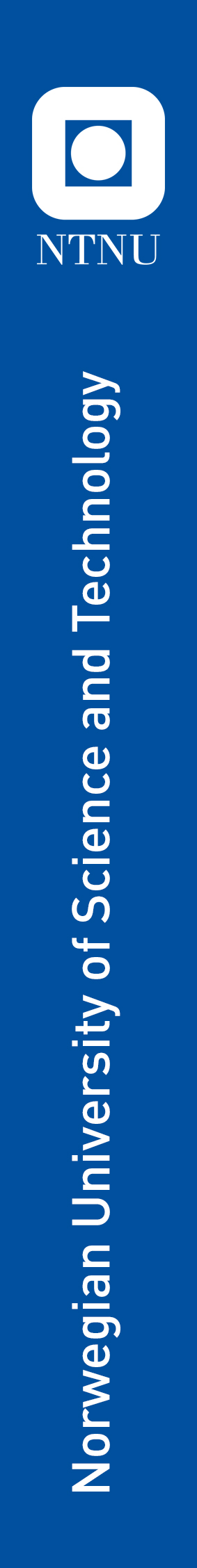 Om Oppgave
Blanding av manuell arbeid og automatisering

Presentere informasjon og resultater i en brukervennlig og forståelig måte

Intro til programmering i Excel

Kjøre programmer fra terminalen

Praktisere presentasjonsferdigheter
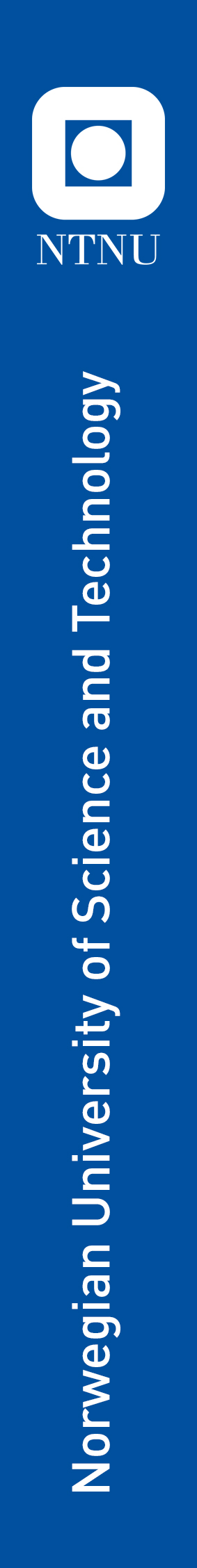 Verktøy
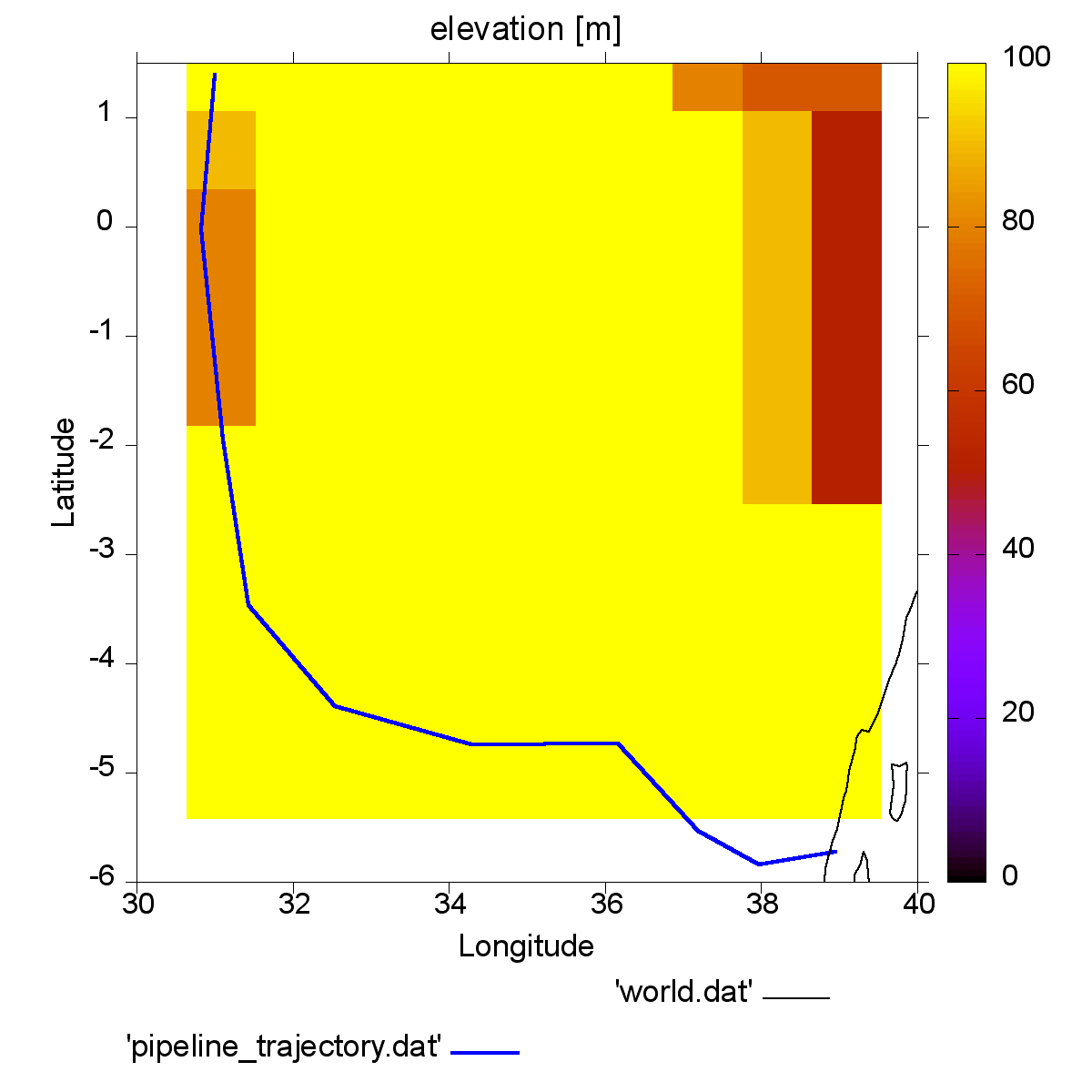 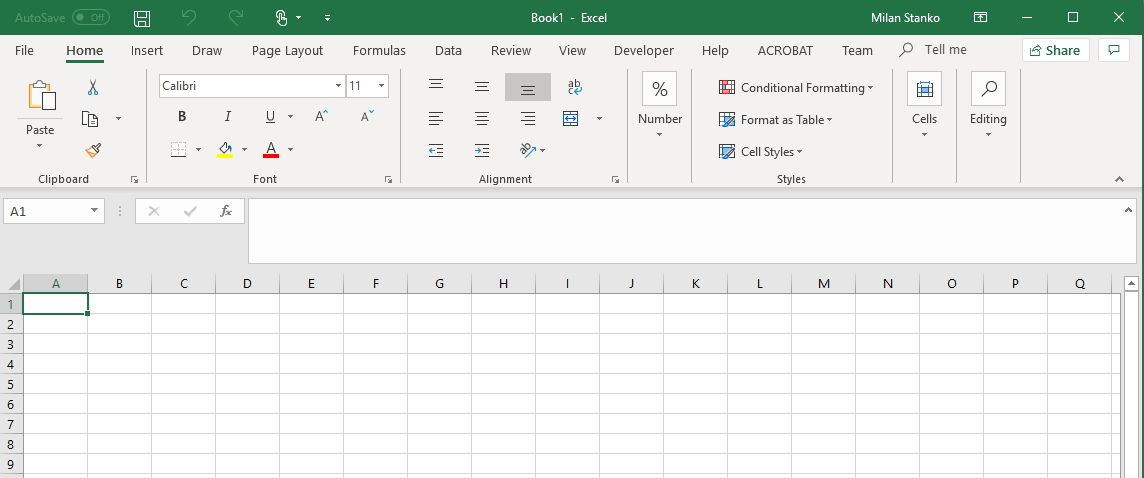 Microsoft Excel
Gnuplot
Brukervennlig, visuelt, kraftig, tilgjengelighet og med programmeringsmuligheter
Gammelsdags men kraftig,
enkelt å bruke, og fri!
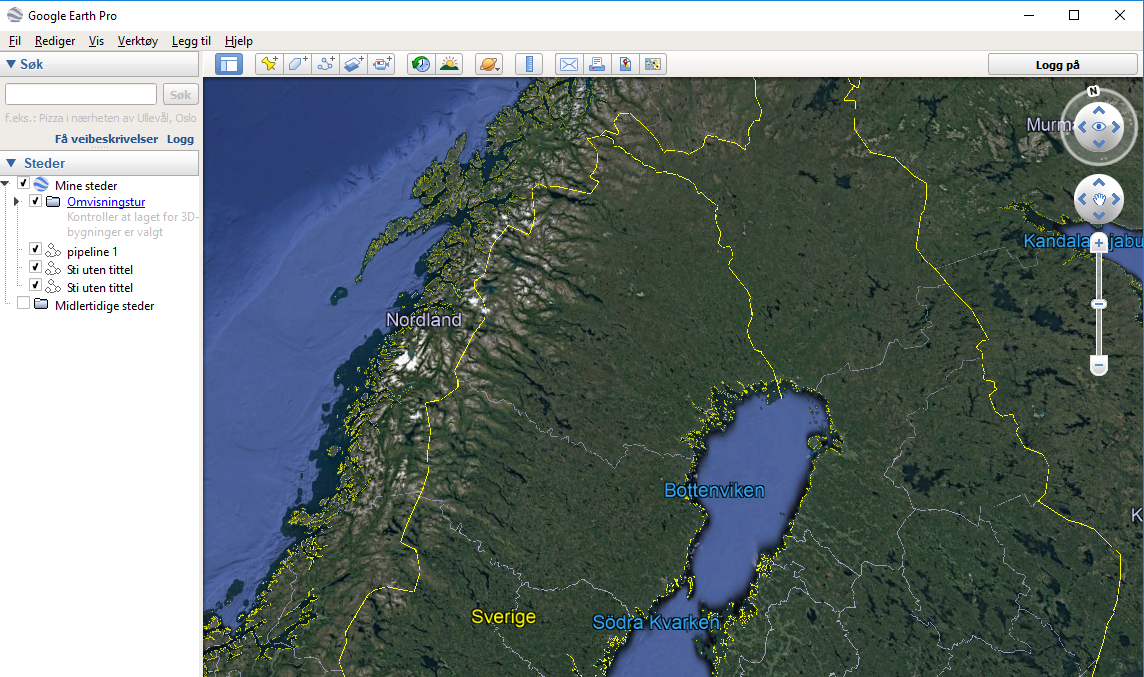 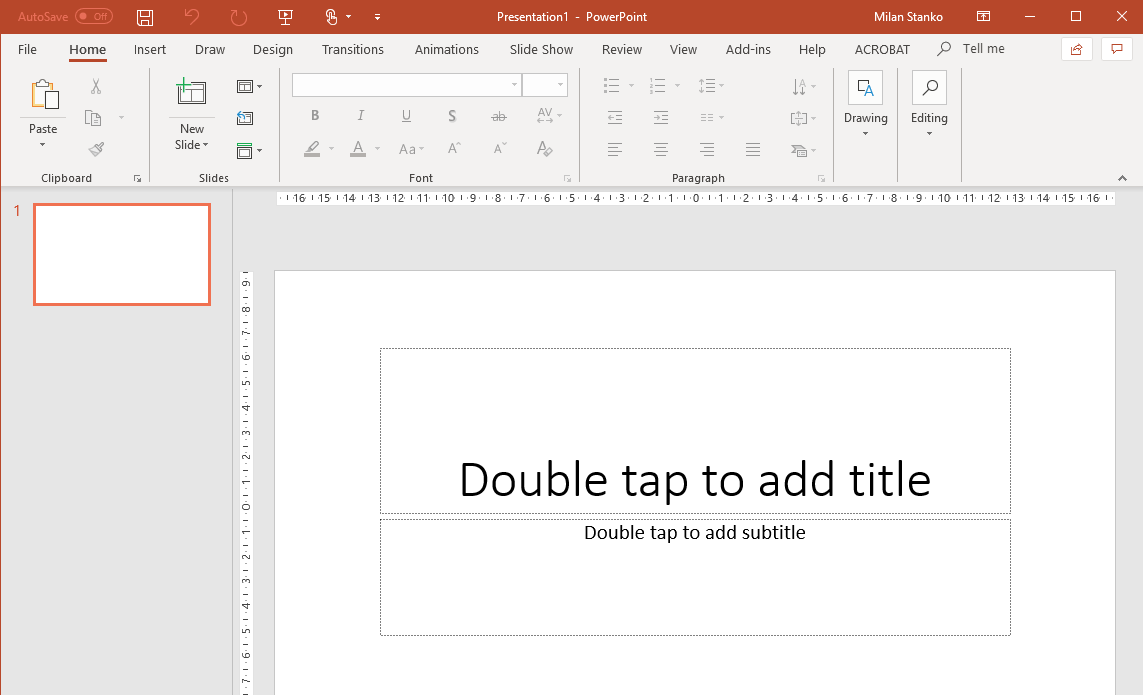 Powerpoint
Google Earth
Standard verktøy for å kommunisere resultater i Industrien
Brukervennlig og visuelt
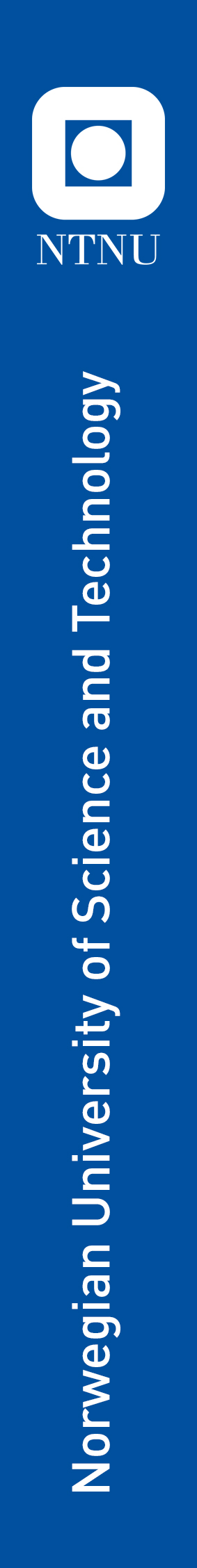 Introduksjon – rørledninger i olje og gass
Det brukes vanligvis rørledninger for å transportere olje og gass fra et til et annet sted, eksempler: 


fra brønn til 
platform
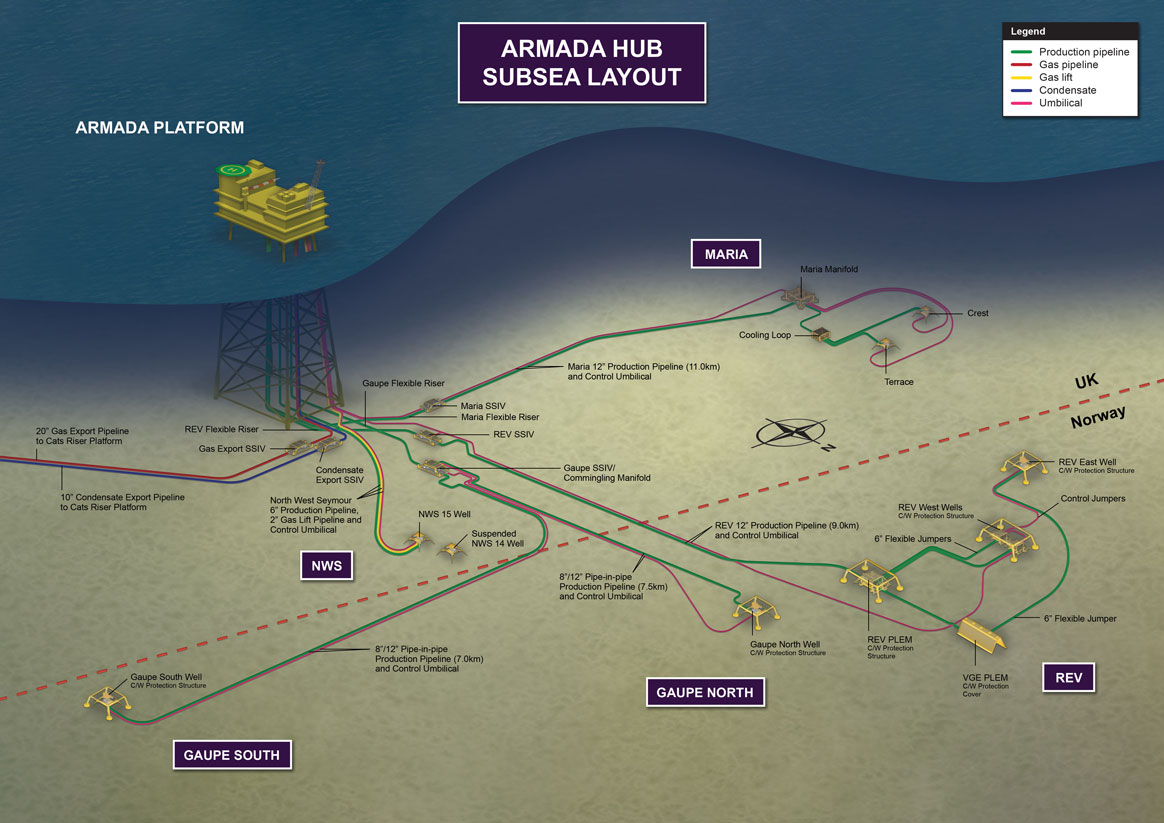 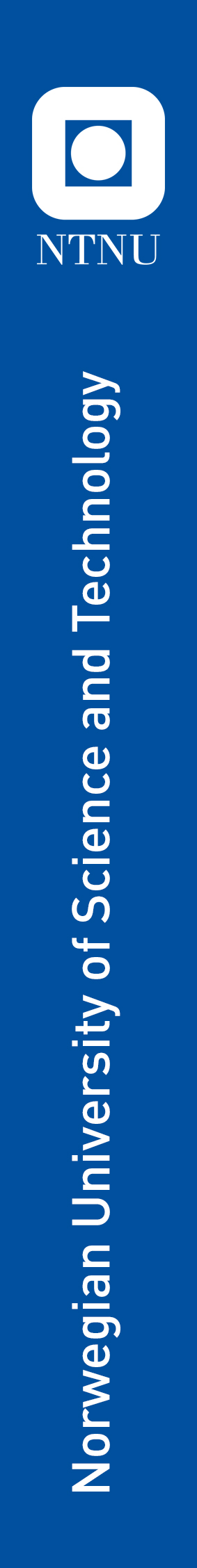 Introduksjon – rørledninger i olje og gass
Fra platform til prosesseringsanlegg
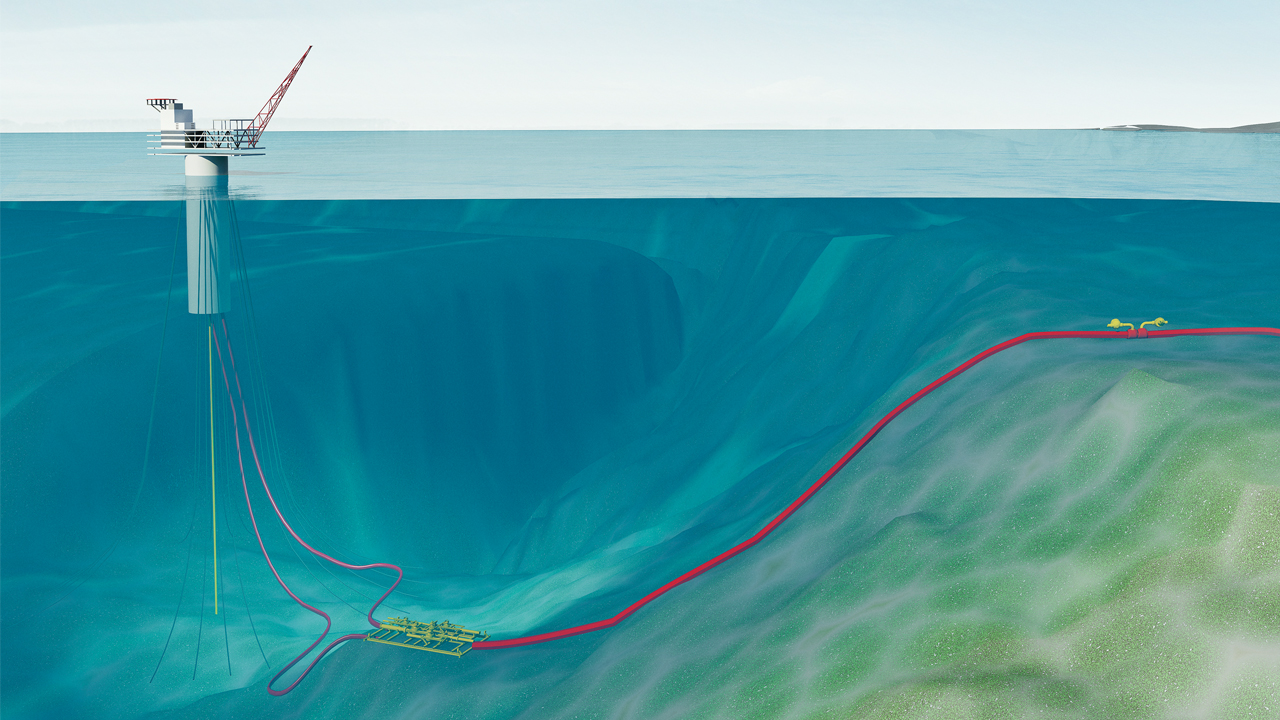 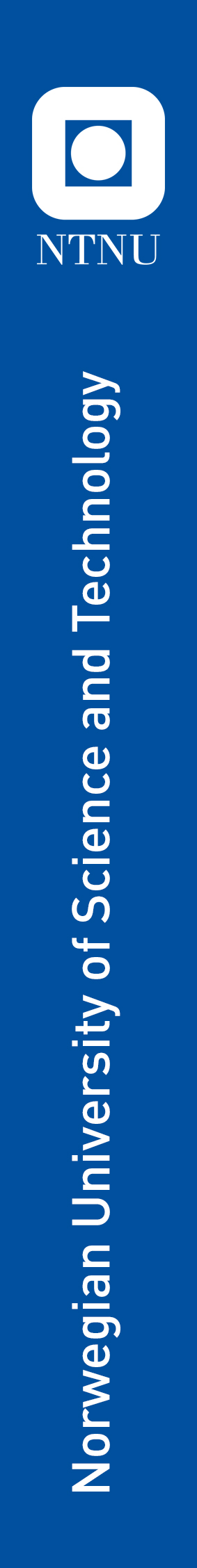 Introduksjon – rørledninger i olje og gass
Fra prosesseringsanlegg til markedet
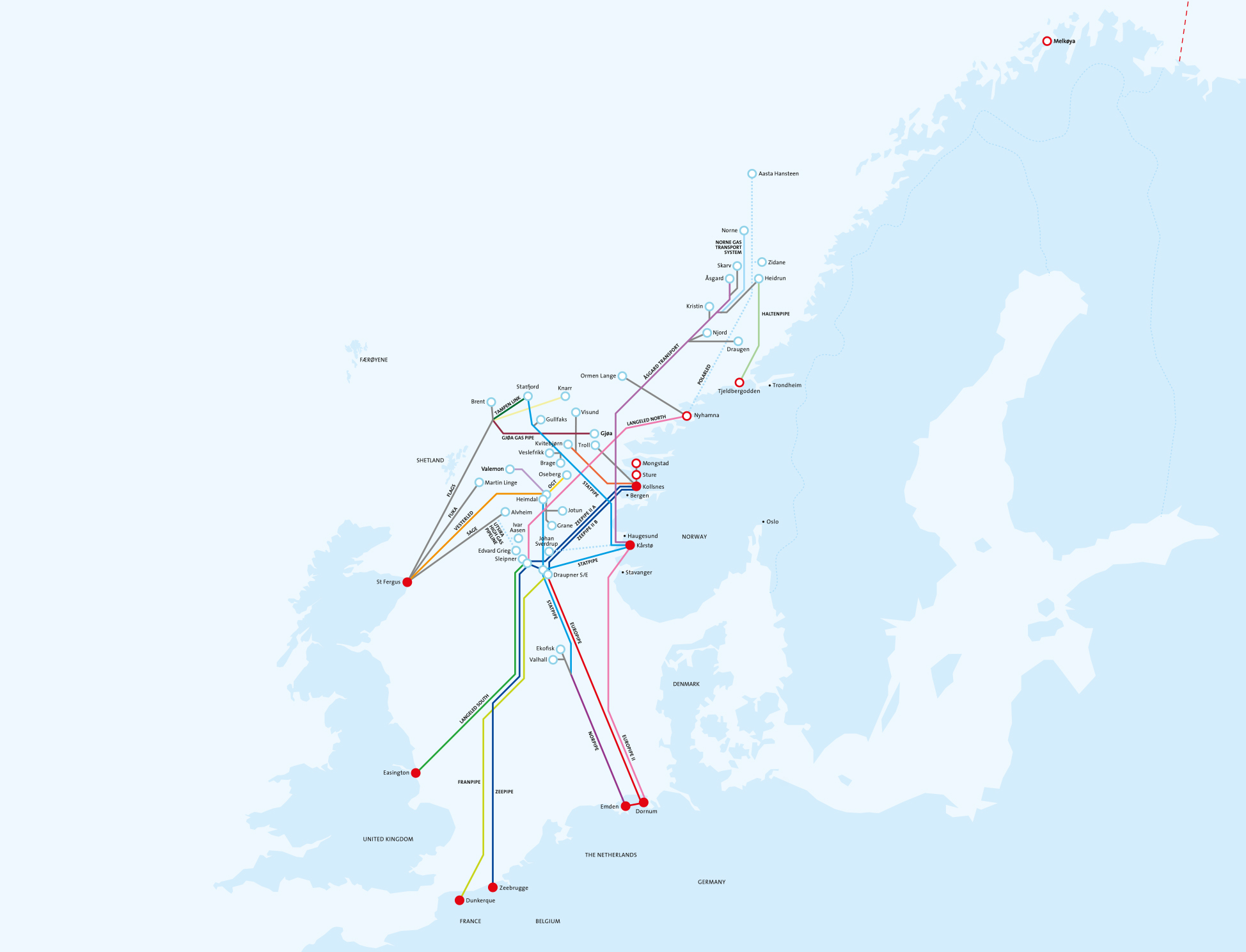 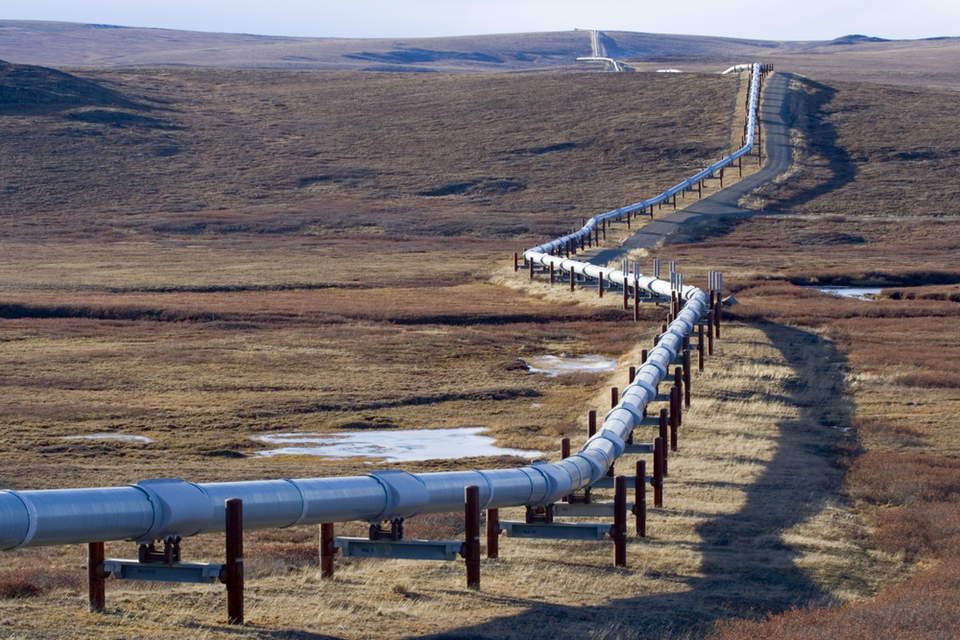 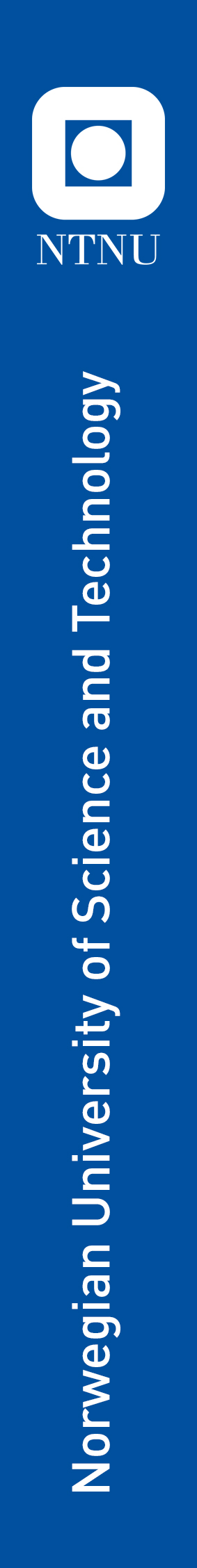 Legge av rørledning - Nyhamna
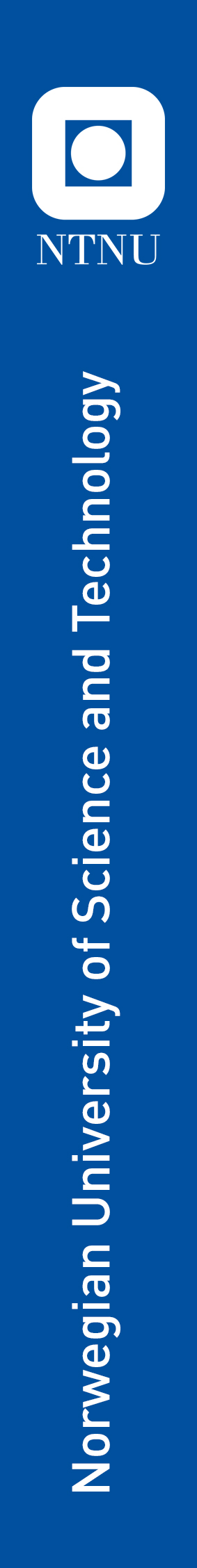 Introduksjon - rørledninger
Vanligvis mer effektiv, pålitelig og miljøvennlig en transport med skip og truck
Kostbar
Vanligvis påvirker naturen, landskap og befolkning
MÅ PLANLEGGES I EN GOD MÅTE!!
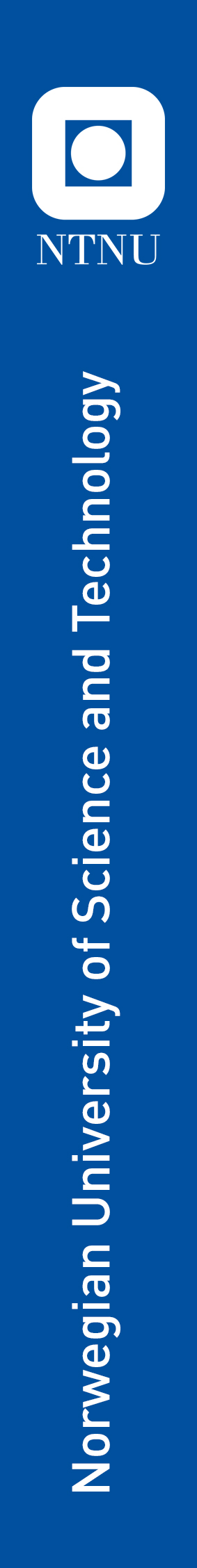 Tre forskjellige type prosjekter:
Rørledning i Afrika (land)

Rørledning i Israel (undervann)

Rørledning i Norge (undervann)

Med samme type oppgaver og prosedyrer!!
Planlegg rørledningssti (med minst 10 punkter)
Regn rørlednings total lengde, kostnader og forventet trykktap
Graff en areal kart av dybde (eller høyde) og rørledningssti
Studere flere alternativer
Presenter resultater i plenum
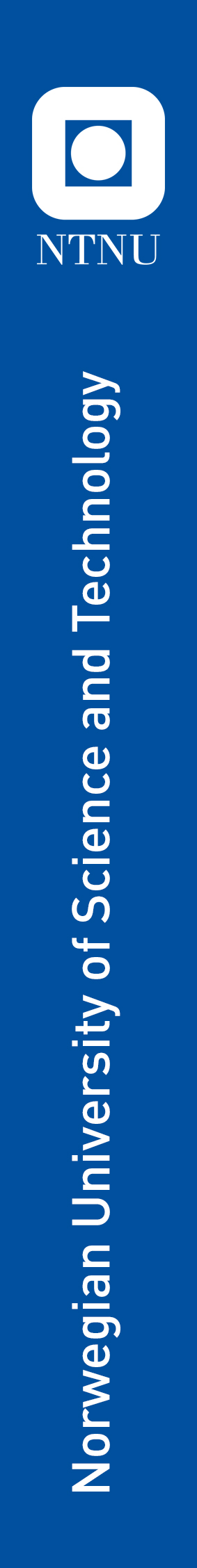 Prosjekt 1: rørledning i Tanzania
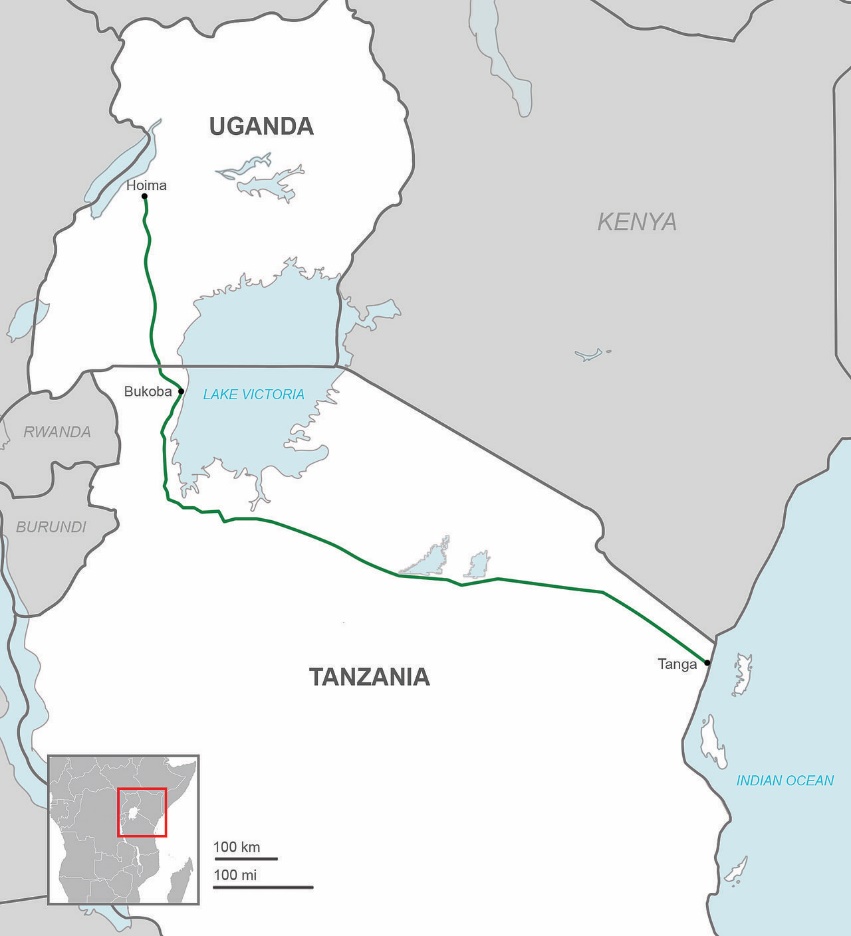 Startspunkt
Endepunkt
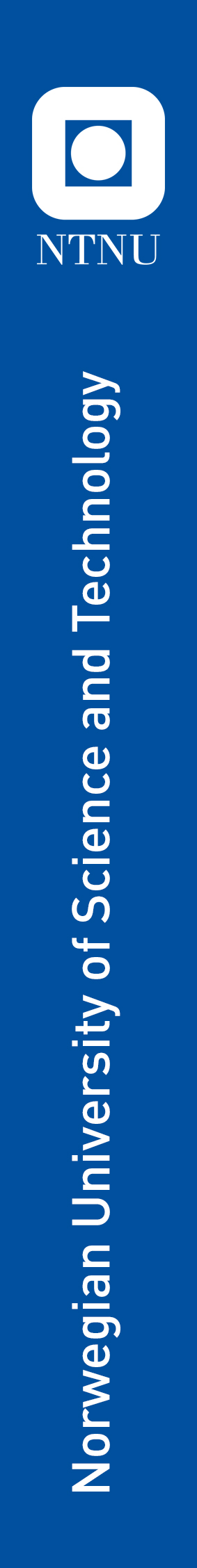 Eksempel av resultater
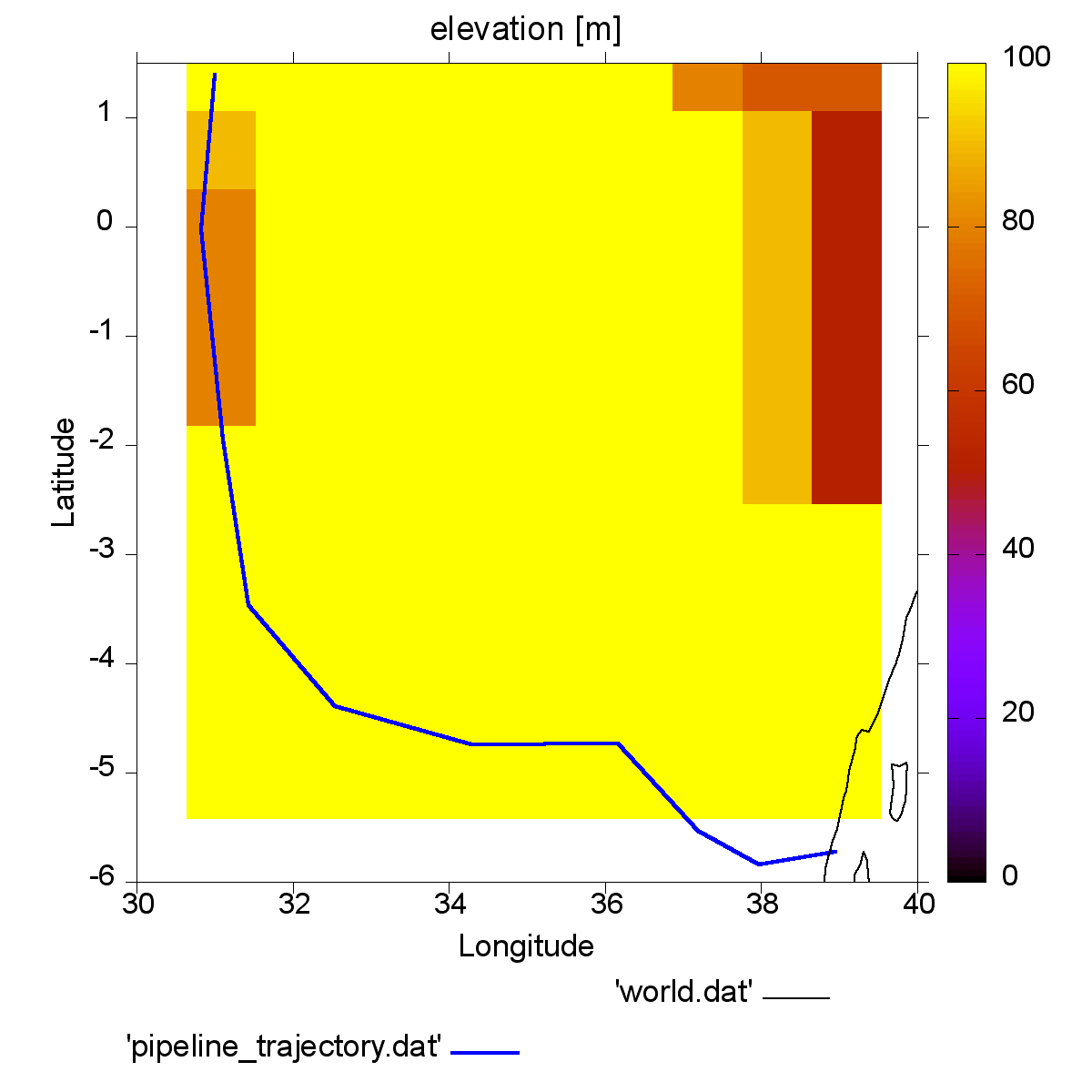 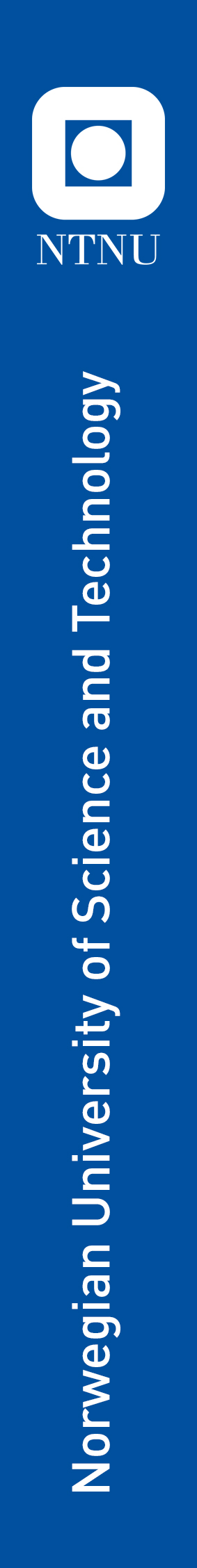 2D Kart av høyde/dybde
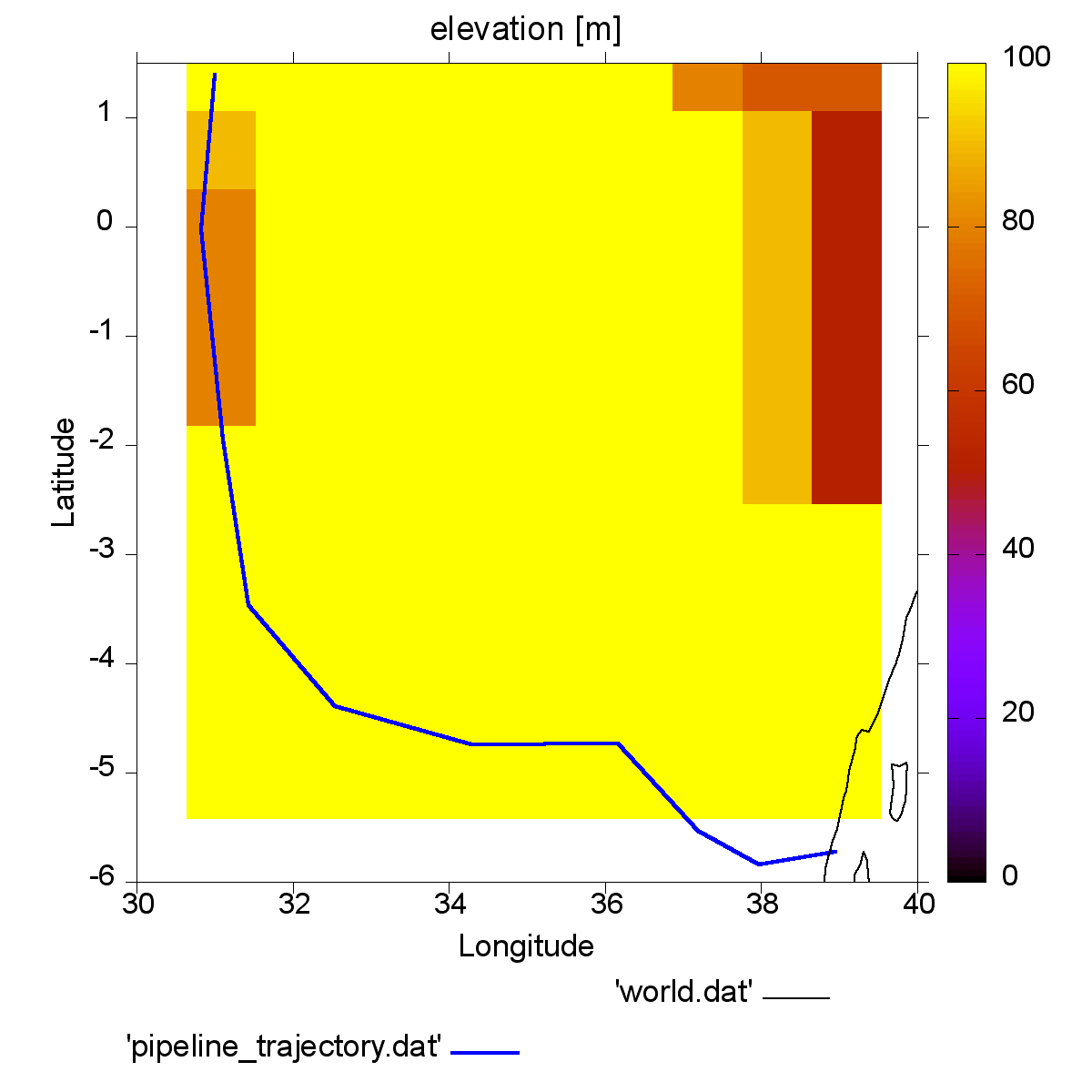 -Lage rutenett
-Hente høyde/dybde til hver punkt
-Grafes i Gnuplot
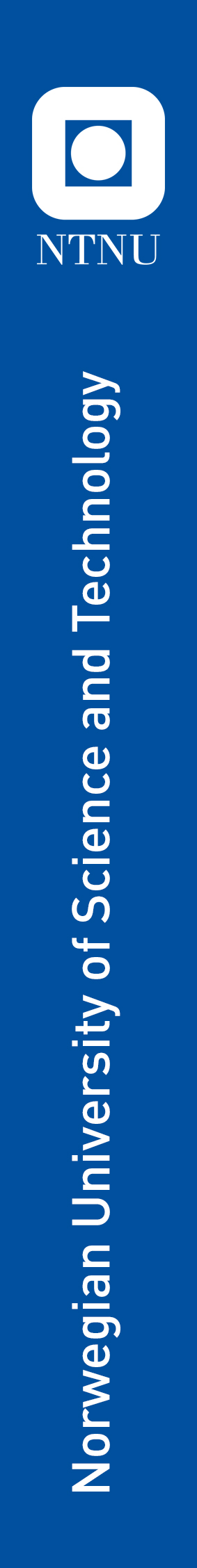 Rørledningshøyde/dybde
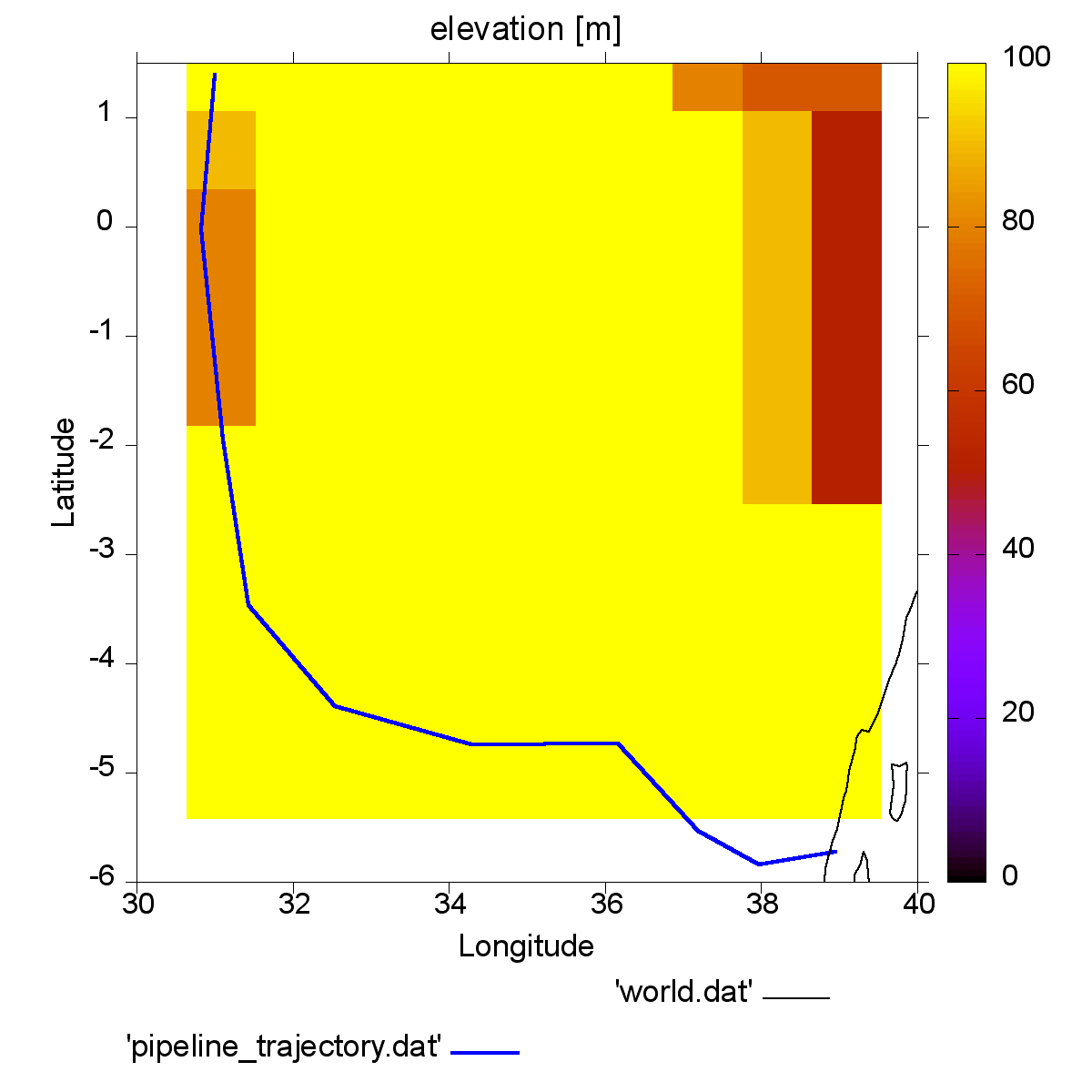 -Rørledningspunkter faller ikke akkurat på eksisterende rutenett
-Man må interpolere for å finne ut verdien!
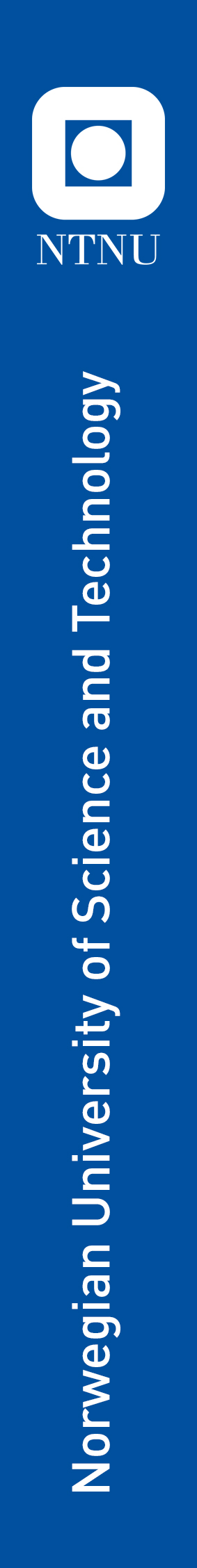 2D interpolering
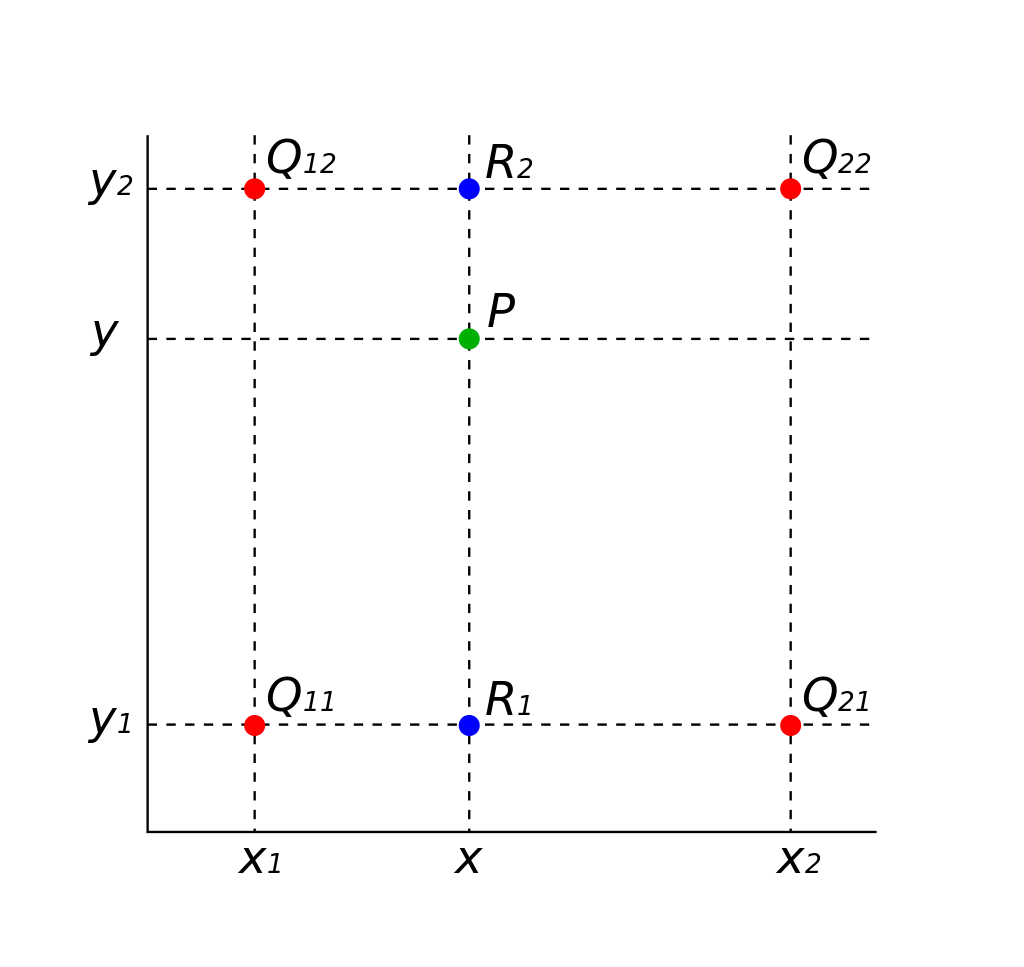 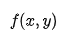 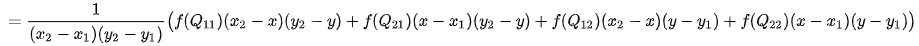 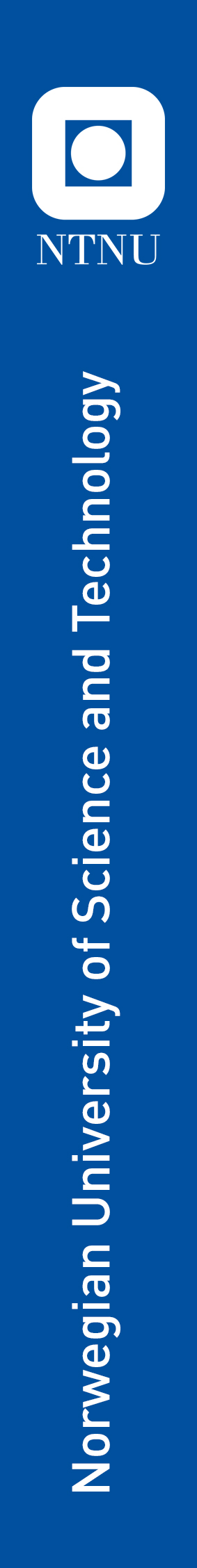 2D interpolering
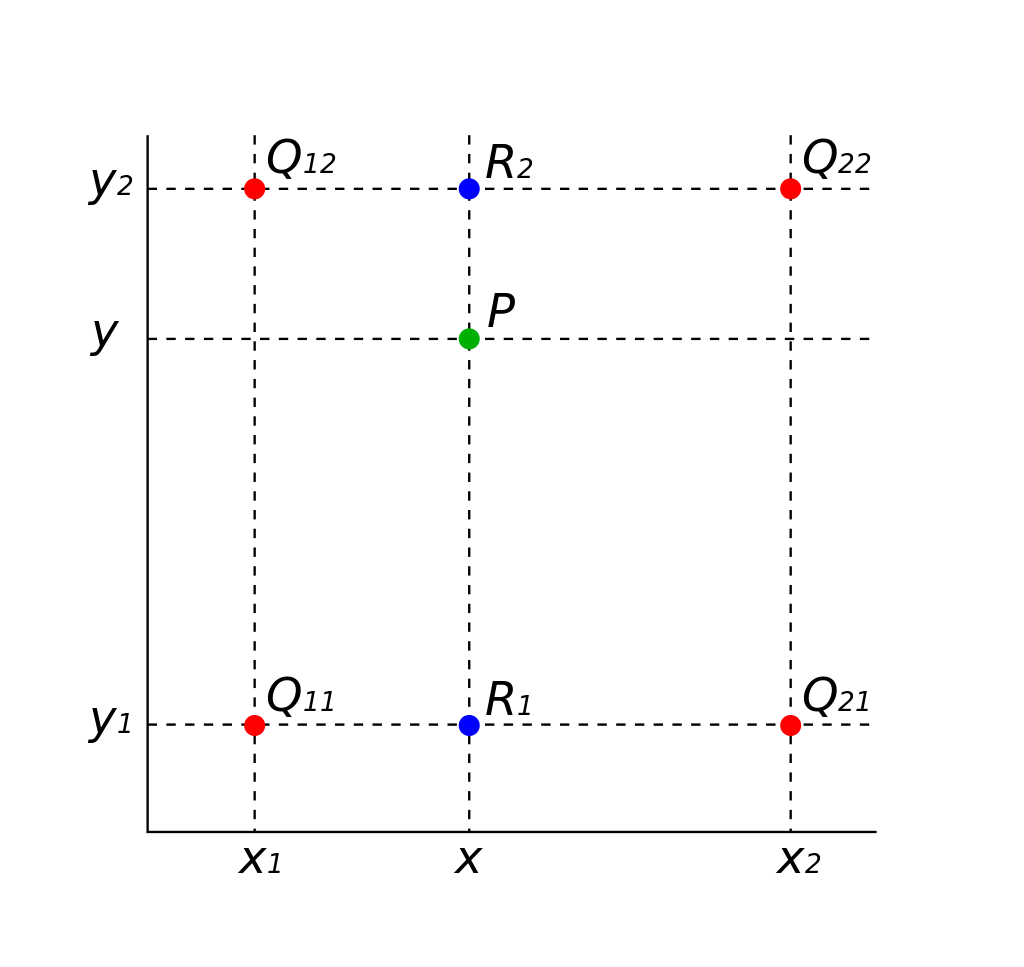 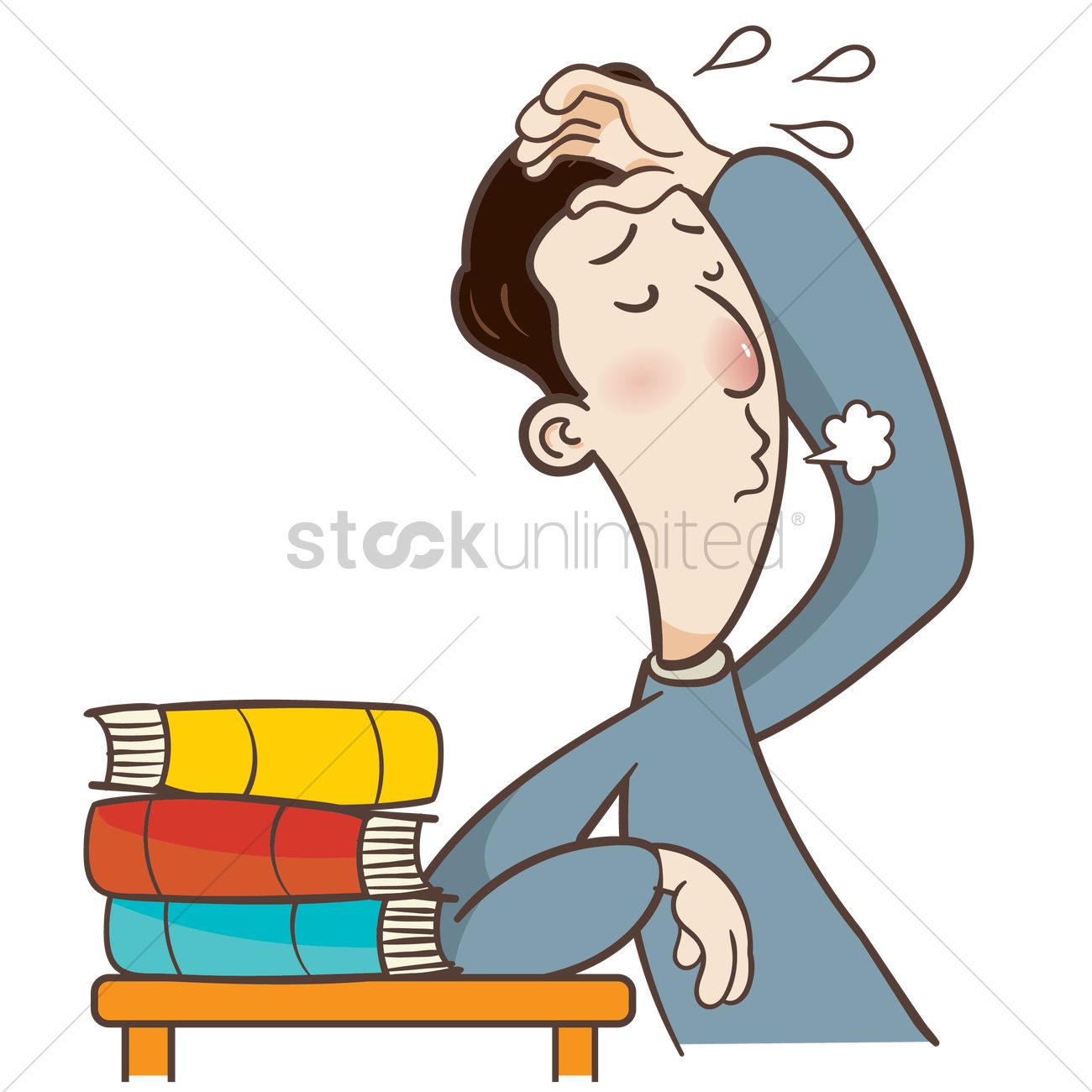 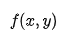 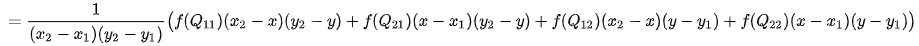 Allerede tilgjengelig på Eksel!
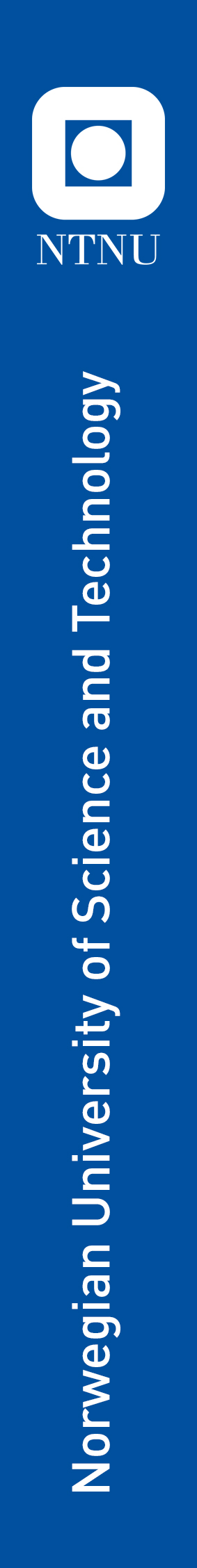 Rørledningslengde
Det avhenger av:
Lengdegrad, breddegrad og høyde av startspunkt
Lendgegrad, breddegrad og høyde av endepunkt
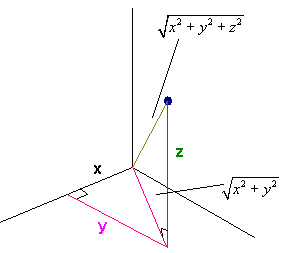 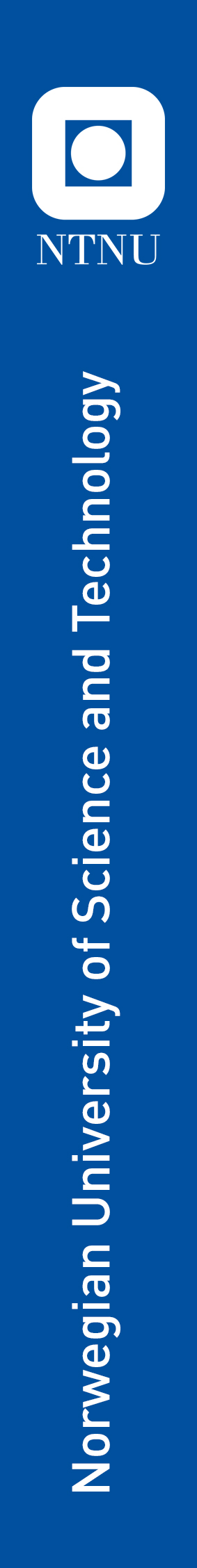 Kostnad og trykktap
Enkelte formeller

Kostnad = lendge * kostnad/km
Trykktap = Lendge * konstant
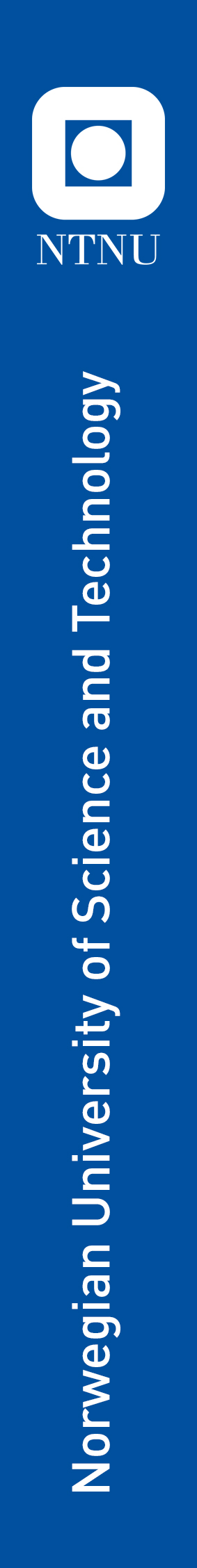 Prosjekt 2: rørledning i Norge
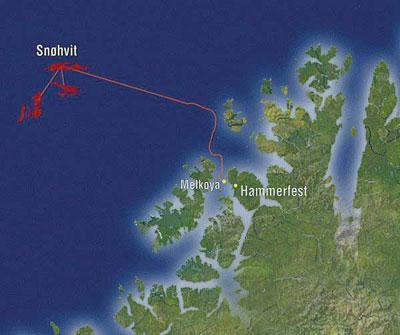 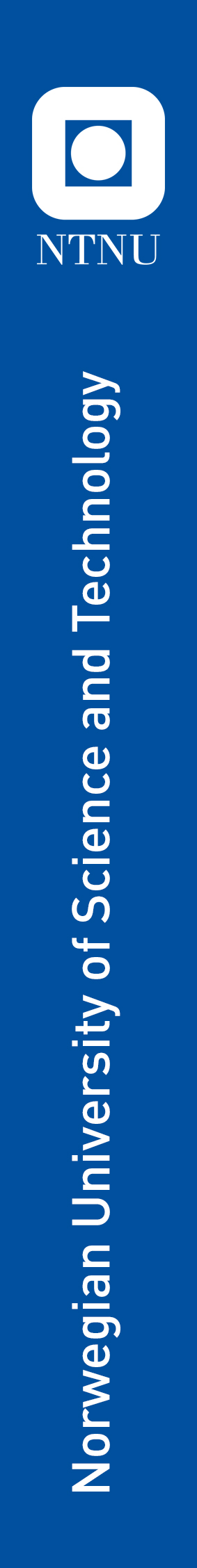 Prosjekt 3: rørledning i Israel
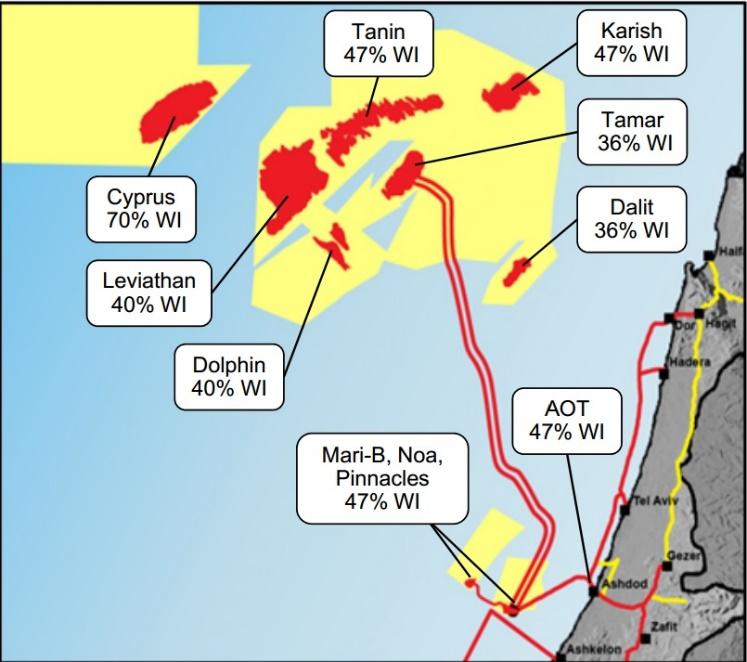 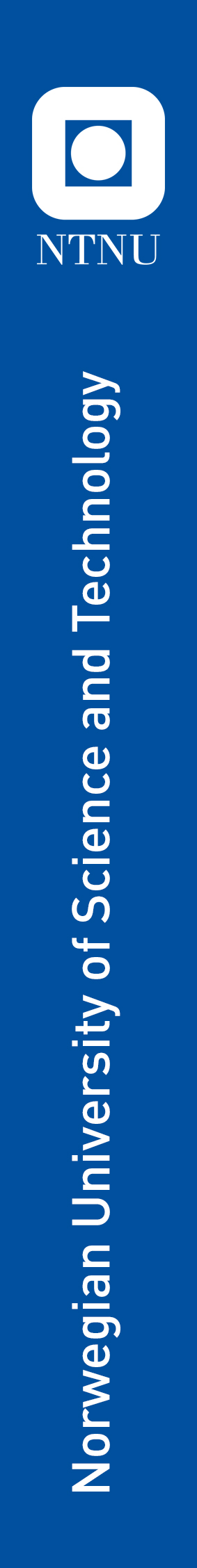 Ta hensyn til
Minst mulig lengde, kostnad og trykktap



Må ikke dra gjennom byer, store fjell, tuneller, naturparker, krigområder, innsjøer
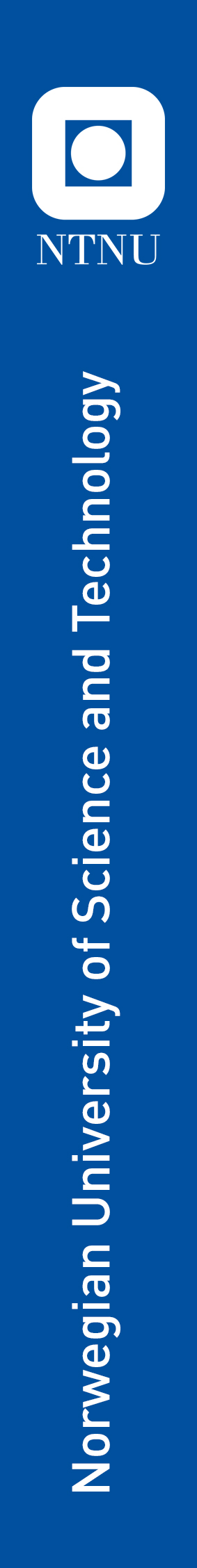 Les retningslinjer nøye!
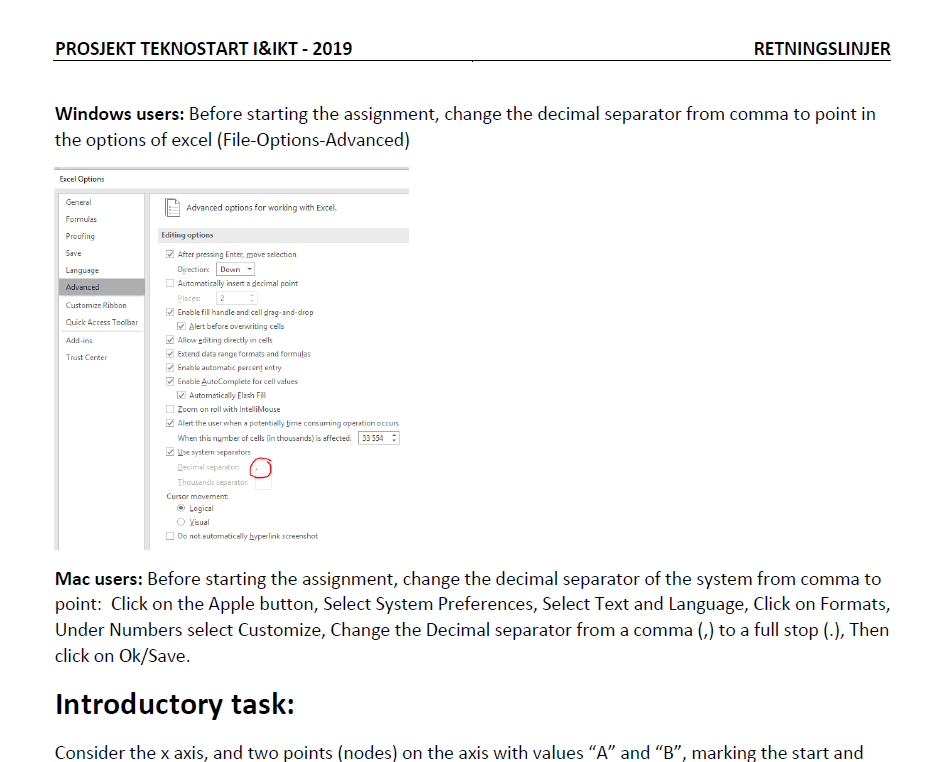 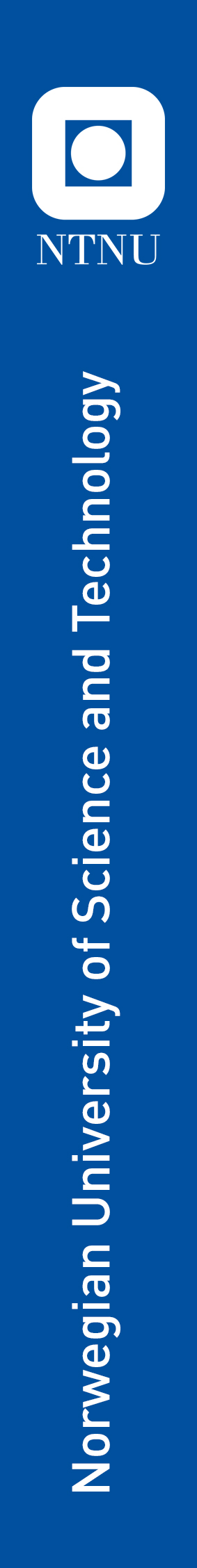 Informasjon og filer her
http://www.ipt.ntnu.no/~stanko/files/Courses/Teknostart_IIKT/2019/
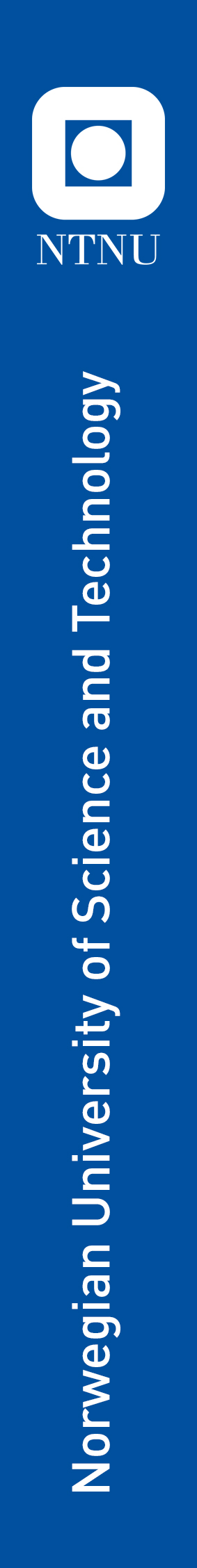 Innlevering
Levering innen kl. 11:15 fredag 23 August! På blackboard. Om det fungerer ikke gjerne send filer til oss på epost. 

Filer: Ekselfil, Powerpoint presentasjon

Muntlig presentasjon (5 min per gruppe)
Kort beskrivelse av området – ting som dere tok hensyn til i planlegging
Høyde/dybde kart av området
Rørledningsti (er, om dere vurderte flere 
alternativer) – og hvorfor var det valgt
Lendge, Kostnader, trykktap,
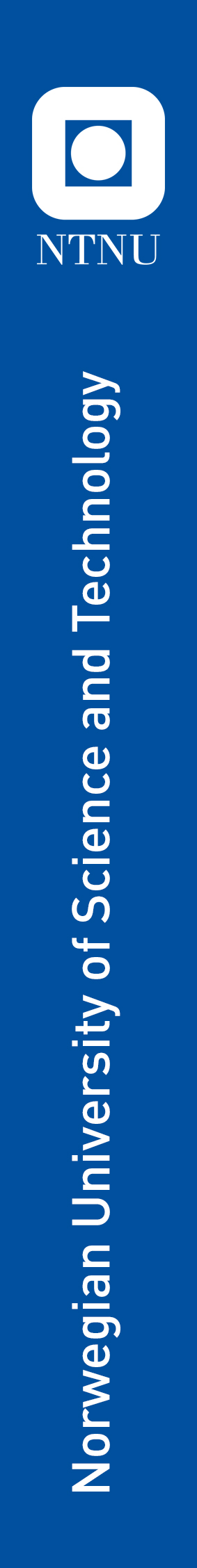 Innlevering
Levering innen kl. 11:15 fredag 23 August! På blackboard. Om det fungerer ikke gjerne send filer til oss på epost. 

Filer: Ekselfil, Powerpoint presentasjon

Muntlig presentasjon (5 min per gruppe)
Neste som å presentere til en olje selskap!
Kort beskrivelse av området – ting som dere tok hensyn til i planlegging
Høyde/dybde kart av området
Rørledningsti (er, om dere vurderte flere 
alternativer) – og hvorfor var det valgt
Lendge, Kostnader, trykktap,
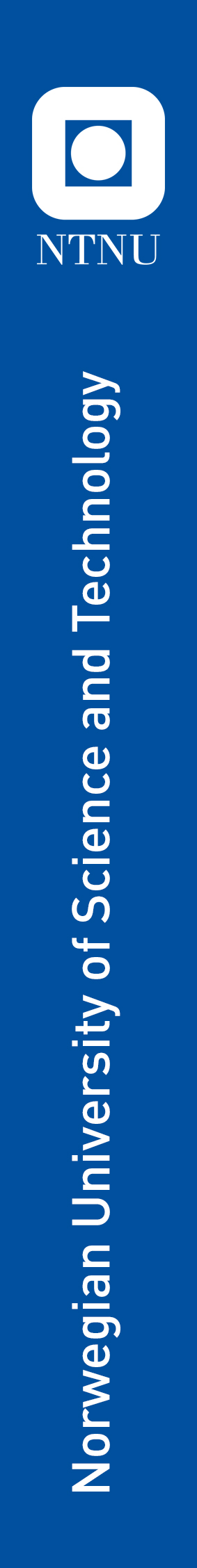 Diverse
Det er gruppearbeid – prøv å splitte arbeidet!

Tilgjengelige rom: 2-251 Zevs, 2-267 Big Ben, 2-271 Notre Dame

Noter og rapport nummer på PC med problem!

Bruk hodetelefoner på datasal!
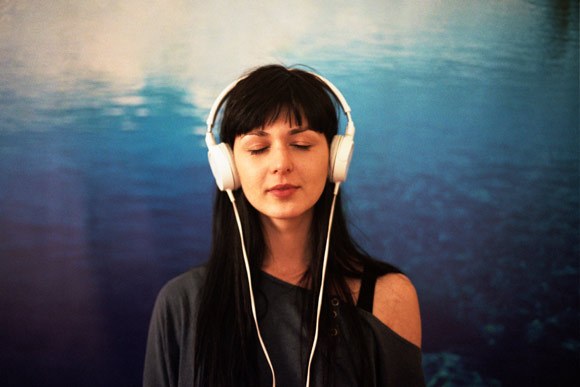 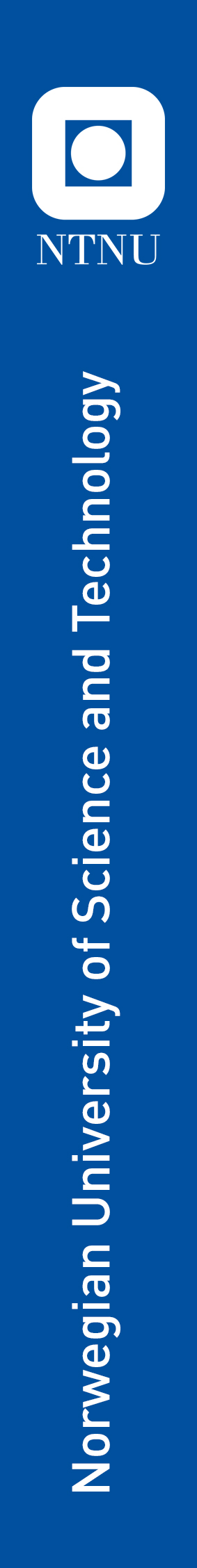 Diverse
Pass på skriftstørrelse 

Pust!
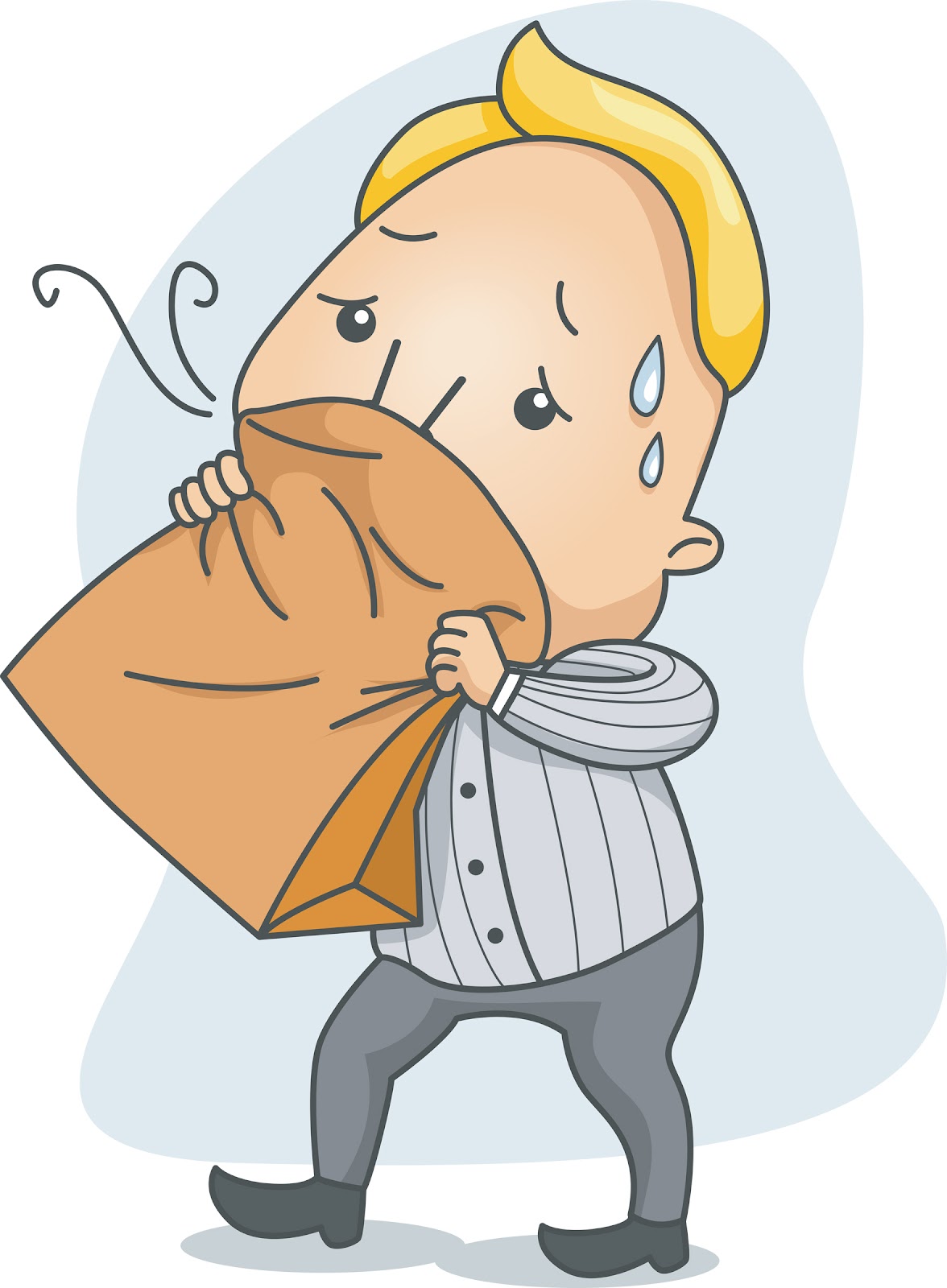